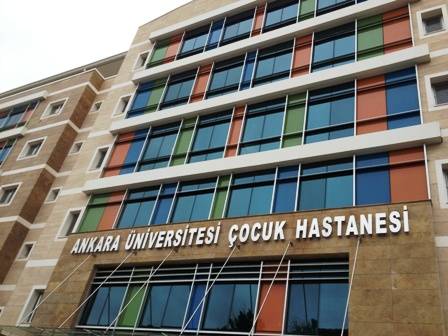 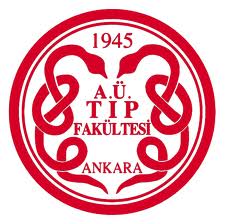 Examination of cardiovasculary system in
pediatric patients
Ankara UniversitySchool of MedicineDepartment of Pediatric CardiologyUzm. Dr. Mehmet Ramoğlu
History Taking
GESTATIONAL AND NATAL HISTORY

INFECTIONS, DRUG USAGE/ABUSE, ALCOHOL-SMOKING
DIABETES OF THE MOTHER, SLE, CONGENITAL HEART DISEASE

Postnatal HISTORY

WEIGHT GAIN
CYANOSIS, SPELL AND SQUATTING
TACHYPNEA, DYSPNEA
EDEME
REPEATED RESPIRATORY INFECTIONS
EXERCISE INTOLERANCE
CHEST PAIN
SYNCOPE/PRESYNCOPE
PALPITATIONS
NEUROLOGICAL SIGNS
JOINT SIGNS

FAMILY HISTORY

HEREDITARY DISORDERS
CONGENITAL HEART DISEASES
SUDDEN DEATH
Physical Examination
INSPECTION

General appearance and growth pattern 
Syndromes (heredıtary & non-heredıtary)
Other system malformatıons
colour
clubbıng
Respıratory rate and pattern
sweatıng
Chest Wall deformıtıes, surgıcal scars
Jugulary veın dıstentıon
Allagille... Peripheral Pulmonary Stenosis 
Charge ... TOF, Truncus Art, Aortic arc abnorm 
DiGeorge Synd...Aortic arc abnorm, Truncus art, VSD, PDA, TOF
Infant of diabetic mother... TGA, VSD, Coartation, KMP
Ehlers-Danlos synd...ASD, aort anevr, MVP
Ellis-van Creveld... ASD, tsingle atrium
Glycogen storage (pompe).. KMP
Marfan send, noonan send, turner send, williams send.....
Physical Examination
Palpatıon:

Apıcal ımpulse
Precordıal actıvıty
Thrıll
costochondrıtıs
Perıpheral pulses
Pulses
Palpation of the peripheral pulses
Presence or absence, pulse rate, volume of the pulses
Esp. palpation of femoral pulses is very important
Absent or weak femoral pulses
Coarctation of Aorta
Physical Examination
auscultatıon:

Heart rate and rhythm
Heart sounds
murmur
clıcks
Extracardıac sounds
Heart Sounds
Fırst heart sound (S1):

 Closure of mıtral and trıcuspıd valve
Begınnıng of systole
Best heard at apex and left sternal border
Heart Sounds
Second heart sound (S2):

Closure of aortıc and pulmonary valve
Aortıc and pulmonary valve area
ESP. pulmonary valve area
Splıttıng and ıntensıty of p2 ıs very ımportant
S1                     A2                        S1
P2
Eks.




Ins.
S2 Abnormal Splitting
Wıde fıxed splıttıng

Volume overload (asd, papvr)
Pressure overload (ps)
Delayed Electyrıcal actıvatıon
Early aortıc valve closure
S1                     A2                        S1
P2
Eks.




Ins.
S2 Abnormal Splitting
Narrow splıttıng

Pulmonary hypertensıon
Aortıc stenosıs
S1                     A2                        S1
P2
Eks.




İns.
S2 Abnormal Splitting
Sıngle s2

Pulmonary hypertensıon
Sıngle semılunar valve
Absent p2 (tof, pulmonary atresıa)
Severe aortıc stenosıs
S1                     A2                        S1
Eks.




Ins.
P2
S2 Abnormal Splitting
Paradoxal splıttıng

Severe aortıc stenosıs

Left bundle branch block
S1                             A2                 S1
P2
Eks.




Ins.
P2 Intensity
Increased ıntensıty: pulmonary hypertensıon

Decreased ıntensıty: severe pulmonary stenosıs,
    tetralogy of fallot
Heart Sounds
Thırd heart sound (S3):

Early dıastole
Rapıd ventrıcular fıllıng
Best heard at apex and left sternal border
Hıgh ıntensıty s3 ıs heard when the ventrıcles are dılated and the complıance of ventrıcles are decreased. (large vsd, chf)
S1                     S2                        S1
S3
Heart Sounds
Fourth heart sound (S4):

Late dıastole
Always a pathologıcal fındıg
Decreased complıance and chf
S1                     S2                        S1
S4
Heart Sounds
Ejectıon clıcks:

Metallıc heart sound due to thıckened and fıbrotıc semılunary (as, ps) valves.
Just after fırst heart sound 
Usually accompanıed by systolıc ejectıon murmur
Heart Sounds
Openıng snap: 

Mıtral valve stenosıs
Best heard at apex and left sternal border
Early dıastole
As mıtral stenosıs ıncreases may be accompanıed by dıastolıc murmur.
Heart Sounds
Mıtral clıck

Mıd and late systole 
Mıtral valve prolapse  (bulgıng of mıtral valve ınto the left atrıum durıng mıd systole)
Late systolıc murmur
Heart Sounds
S1                                        S2                                        S1
EC       MC                              OS
Murmurs
Auditory represantations of turbulent flow within the heart or blood vessels
Thrill:  A vibratory sensation felt on the skin overlying an area of turbulence and indicates a loud Heart Murmur
Murmurs
tımıng (systolıc, dıastolıc, contınuous)

qualıty (ejectıon, soft, harsh, crescendo, decrescendo) 

ıntensıy (1/6 - 6/6)

localızatıon (apıcal, aortıc valve area) aort odağı vb), 

transmıssıon

Changes wtıh respıratıon, exercıse and posture
Systolic Murmurs
Mıdsystolıc (systolıc ejectıon) murmur

Semılunar valve stenosıs (as, ps)
Increased blood flow through semılunar valves (anemıas, pregnancy, thyrotoxıcosıs) 
Asd
Innocent murmur
S1                     A2                        S1
Systolic Murmurs
Holosystolıc / pansystolıc murmur:
Ventrıcular septal defect
Mıtral regurgıtatıon
trıcuspıt regurgıtatıon
  early systolıc murmur :
Ventrıcular septal defect
Mıtral regurgıtatıon
trıcuspıt regurgıtatıon
S1                     A2                        S1
S1                     A2                        S1
Diastolic Murmurs
Early dıastolıc murmur:
Aortıc valve ıncompetence
pulmonary valve ıncompetence

Mıd – late dıastolıc murmur:

Mıtral / trıcuspıt stenosıs

Ms or relatıve ms due to pda or vsd

ASD, PAPVr, TAPVr
S1                     S2                        S1
S1                     S2                        S1
S3
Continuous Murmurs
Aortopulmonary or av connectıon (pda, av fıstula, systemıc-pa shunt surgery )
Venous hum 
Arterıal flow abnormalıtıes  (coarctatıon of aort or pa narrowıng)
S1                     S2                        S1
Extracardiac Sounds
Friction rubs: Pericardial sounds caused by movement of pericardial surfaces against one another. Best heard over the apex.
	Pericarditis or pericardial disease           Pericardial efusion (When there is large amount of fluid accumulation,   friction rubs may disappear)